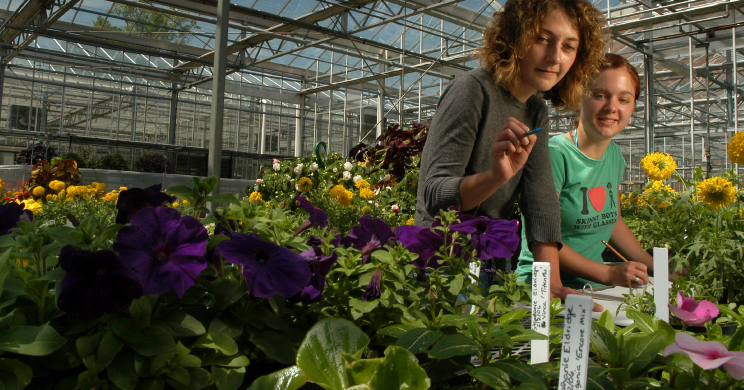 CEST - OUTREACH WG
AGENDA
Introductions 			- 2 min.
History/Where we Are 	– 15 min.
Plan Brainstorm Session 	– 10 min.
Energy Campaign Introduction – 10 min.
Key Messages Brainstorm – 15 min.
Regroup and Share 		– 20 min.
Something to chew on 	– 10 min.
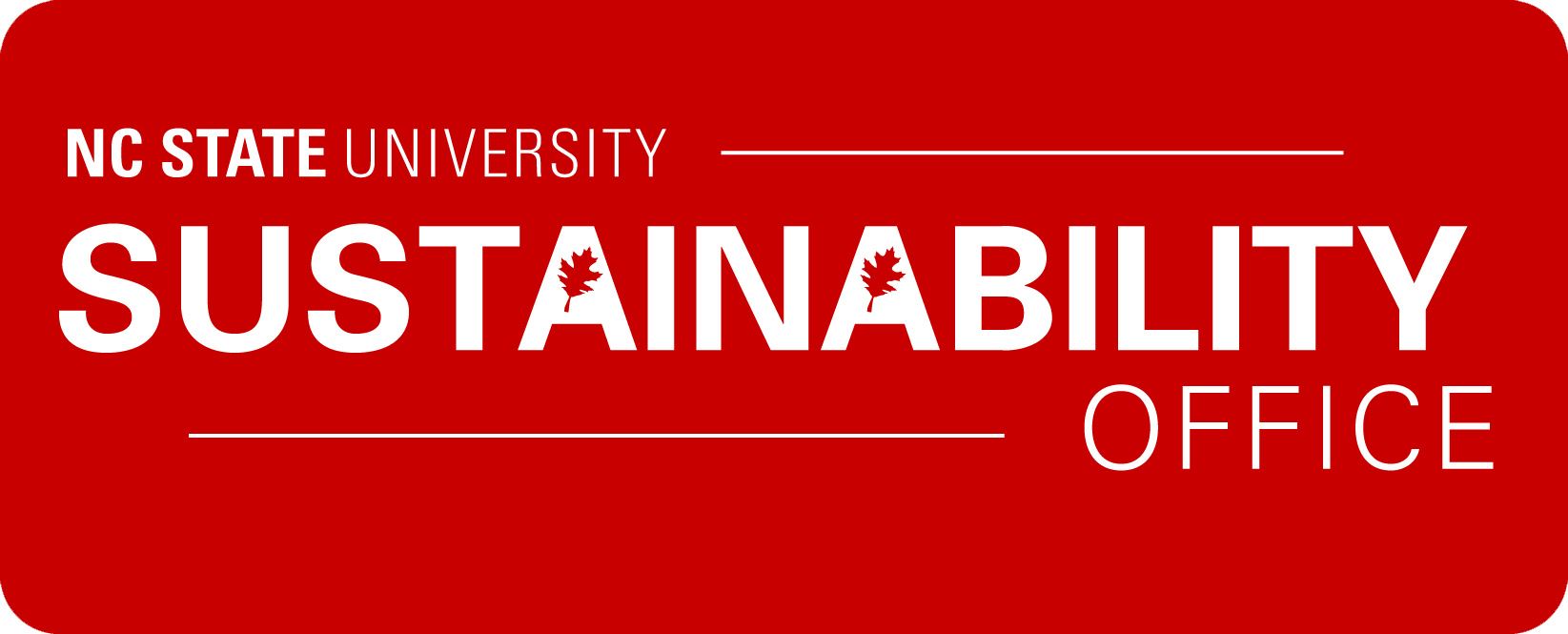 SUSTAINABILITY IS ABOUT BALANCE
Triple bottom line:
People matter
Economy matters
Environment matters
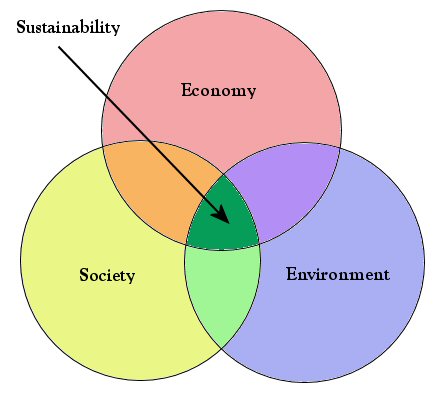 www.ncsu.edu/sustainability
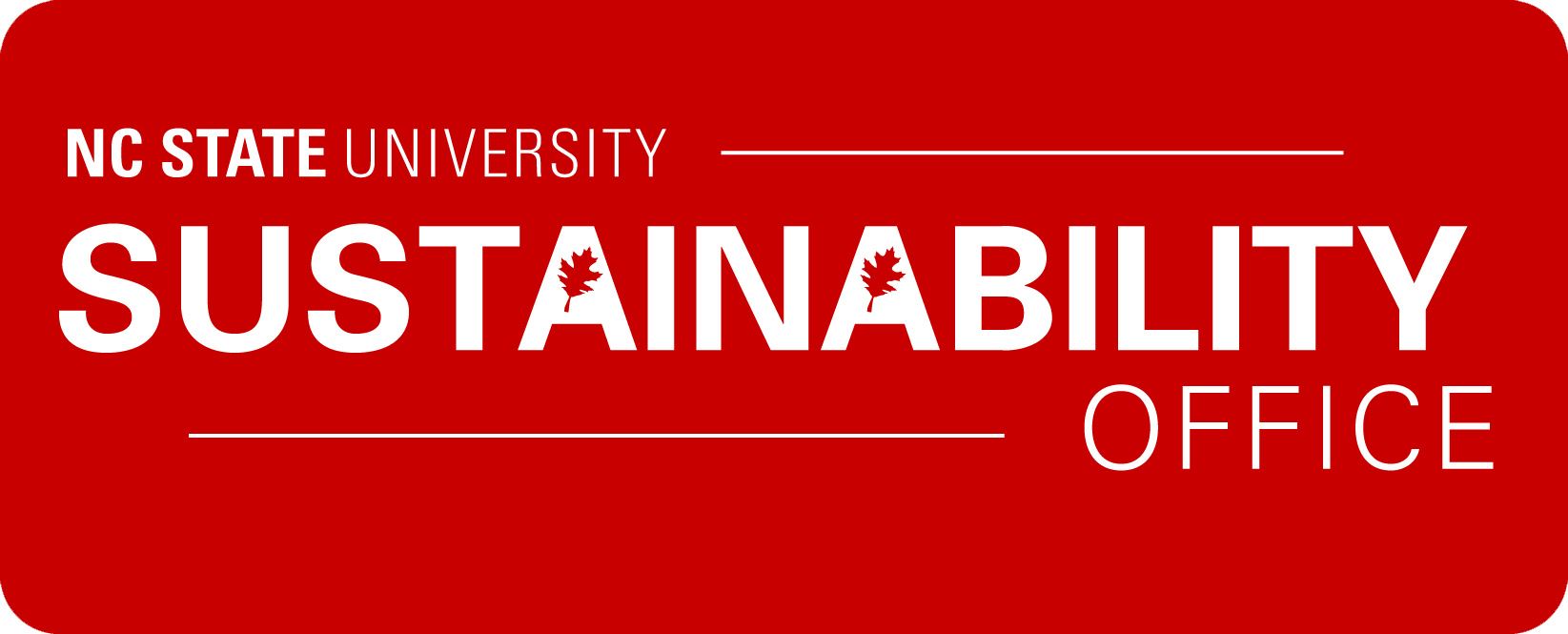 Renewable energy
Strong workforce
Clean water
Balanced population
Economically diverse
Mobility
SUSTAINABLE DREAM WORLD
Wise water use
Healthy citizens
Stable society
Clean air
Zero waste
Safe communities
Community participation
Energy efficient
Educated citizens
Livable wages & prosperity
HISTORY
CEST Administrative Advisory Council, Summer ‘09 
2 co-chairs
7 other WGs
Work started on CAP in Aug. ‘09
AEI as consultants to CAP process
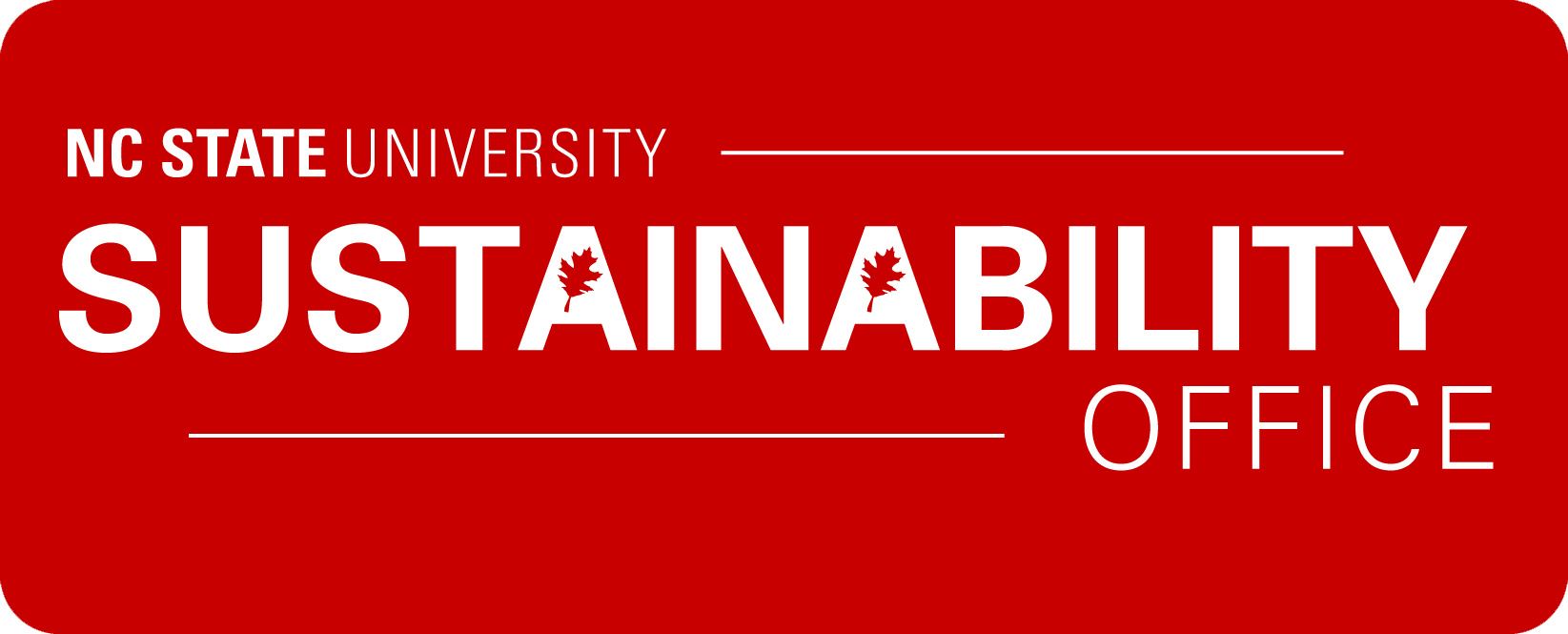 WHERE WE ARE NOW
AEI has reached first deliverable of CAP
Priorities to be developed by CEST in July
Energy Charge – Due 9/17
Sustainability Strategic Plan – Due 9/17
Energy Awareness Campaign – Oct. launch
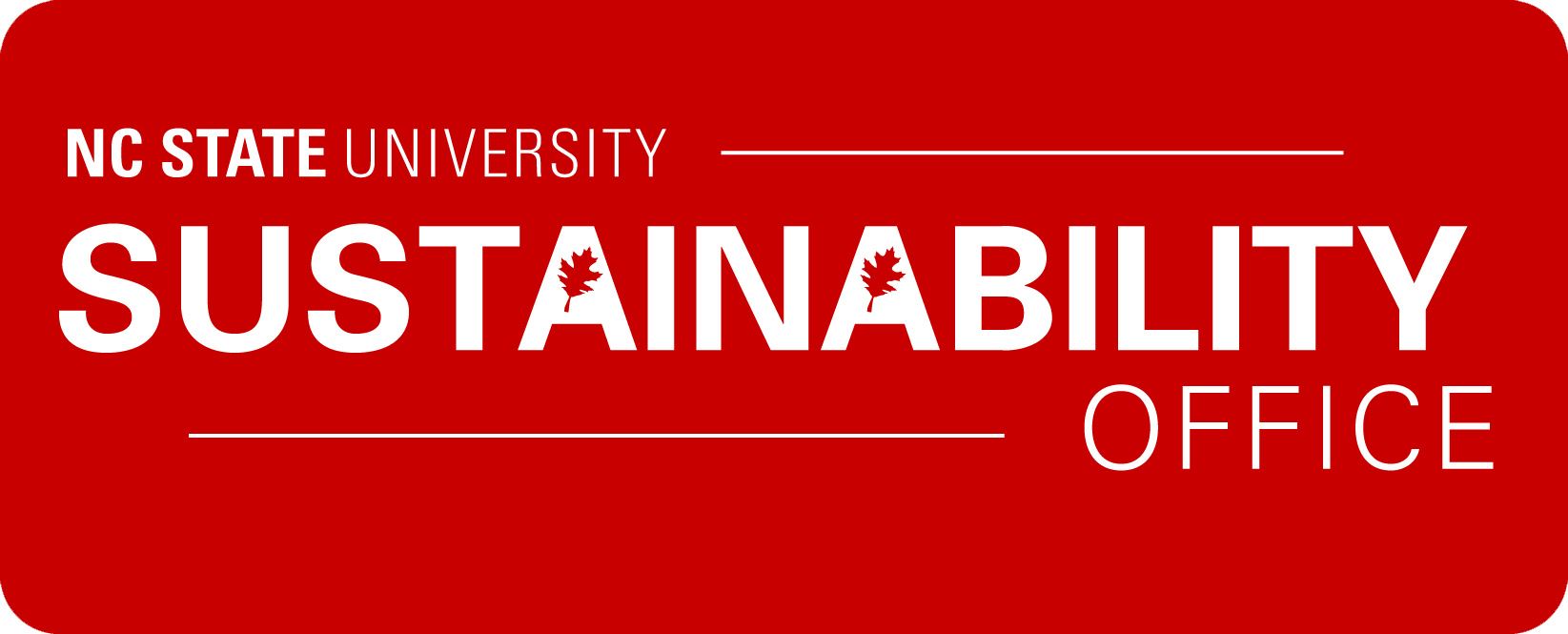 CHARGES of GROUP
Need Master Plan Name		- 7/15
Name of Energy Campaign	- today	
Energy Campaign Key Messages – 7/15
Master Plan Strategies		- Aug. 9th
Master Plan Tactics			- Sept. 2nd
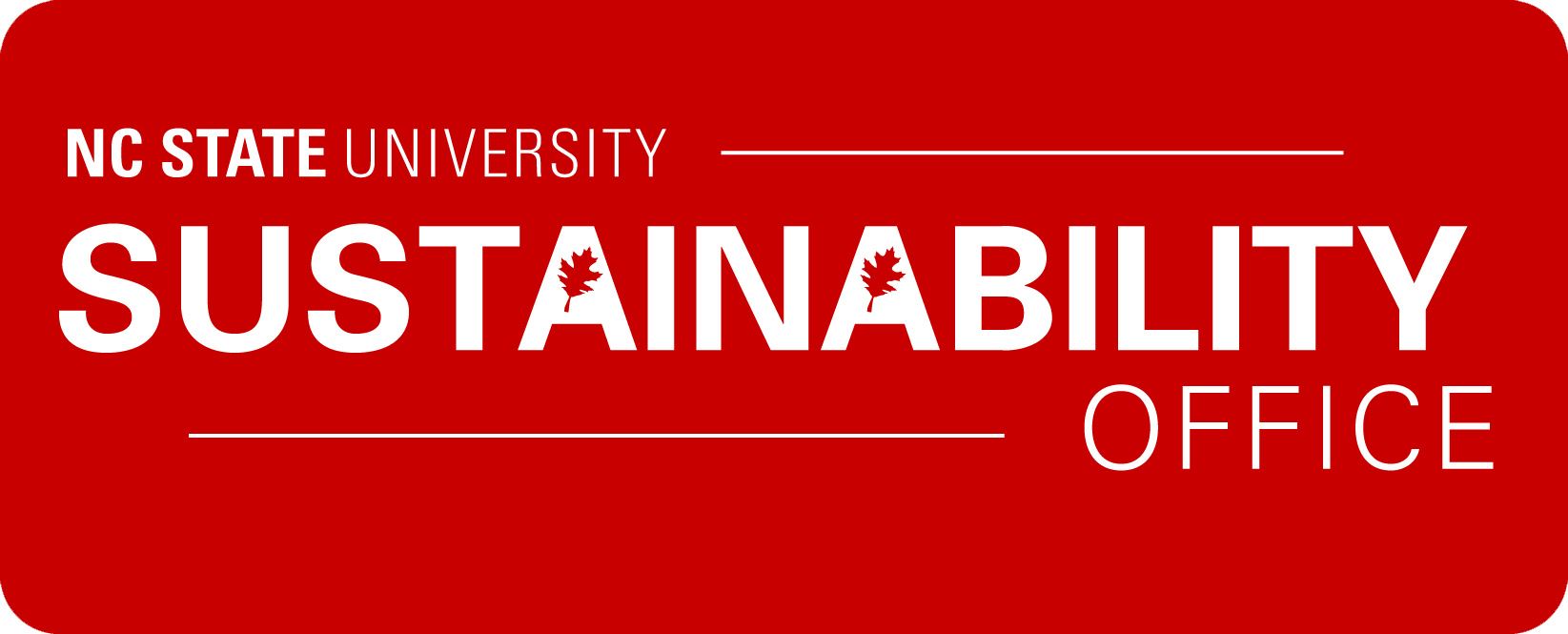 ENERGY CAMPAIGN OVERVIEW
Target Audience(s): incoming freshman, on campus residents, Greeks & staff
Building energy competitions
Shut the Sash – fume hoods
Enhance existing and establish new traditions
Mixed media use
Community-based social marketing = behavior change
Goal: 5% reduction
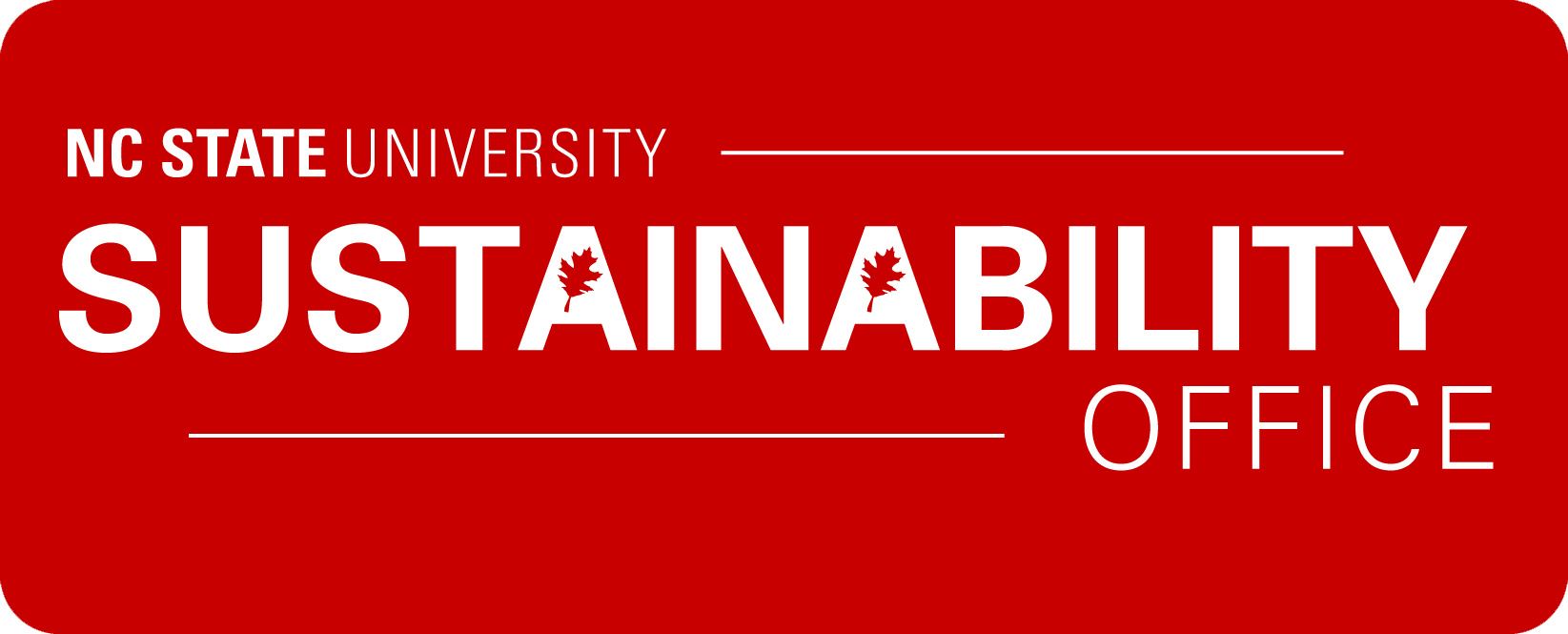 CAMPAIGN NAMES
LIGHTS OUT

CHANGE YOUR STATE

DO IT IN THE DARK

DO ONE THING
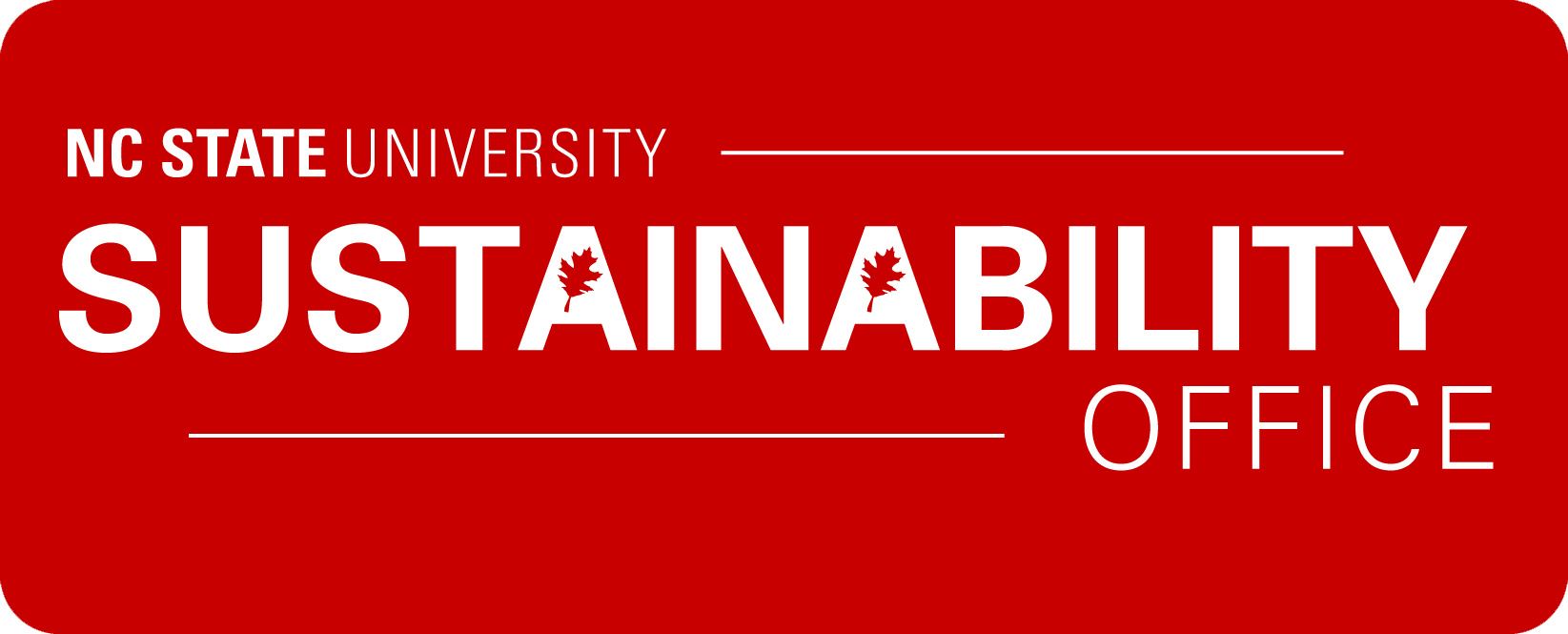 KEY MESSAGES
Questions to consider:

What is in it for me?
Saving energy and acting sustainably will cost me more and take more time out of my day.
My tiny action has no impact on climate change.
How does it impact the university?
CONTACT INFORMATION
Tracy Dixon, Director				513-0211
Lindsay Batchelor, Program Coordinator		513-3337
David Dean, Outreach & Comm Coordinator	513-0177

sustainability.ncsu.edu
www.facebook.com/ncstatesustainability
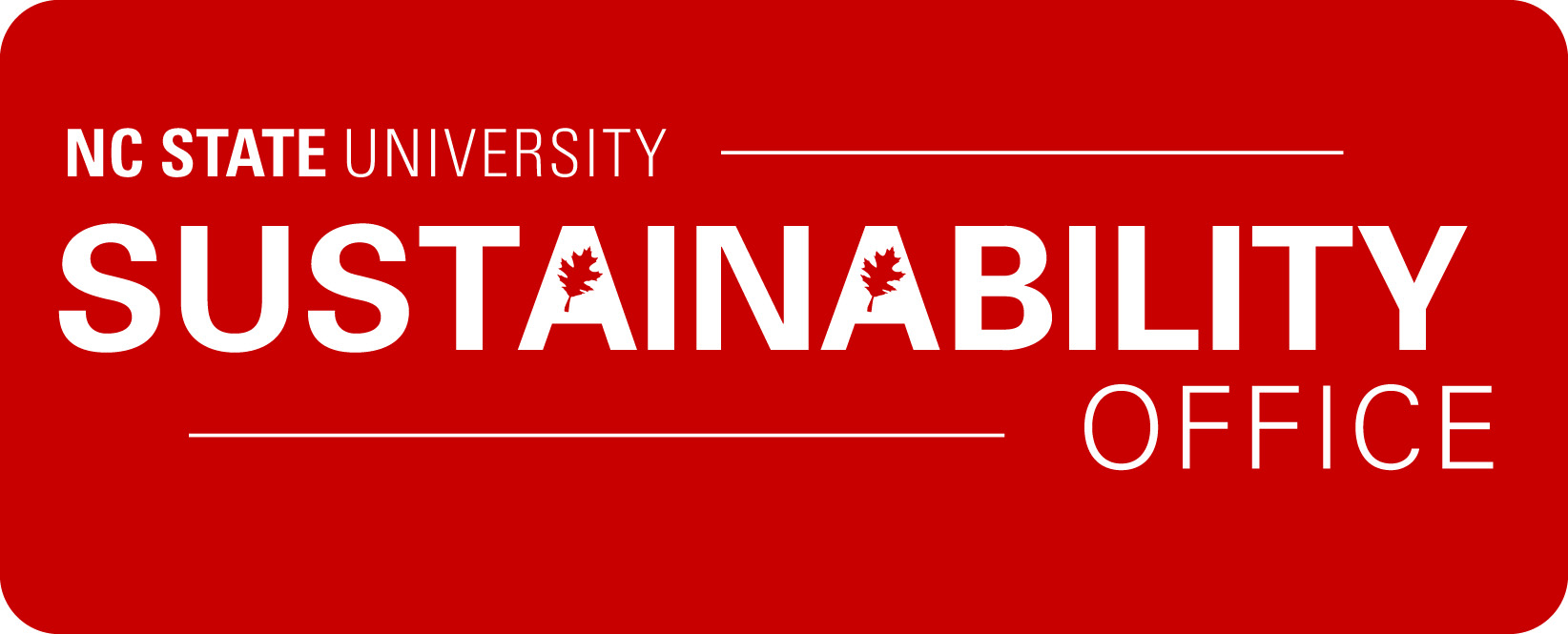